Gezondheid
Les 1
Is iedereen er?
Lesweek 1
Uitleg vak/beoordeling

Kennismaken

Theorie pagina 155 t/m 171
Gezondheid in het algemeen
Gezondheidsrisico’s
Hygiëne
Micro-organismen
Besmetting
Uitschakelen micro-organismen
Wat gaan we doen met dit vak?
Programma van 10 weken
Thema 7,8,9 en 10 (boek “Ontwikkeling en omgeving” Angerenstein)
Gezondheid, hygiëne, voeding en vocht, etiketten lezen
In groepjes een gezondheidsvoorlichtingsfolder maken en die presenteren voor de klas
Beoordeling van dit vak
Folder en presentatie gezondheidsvoorlichting
Presentie en inzet
Eindtoets
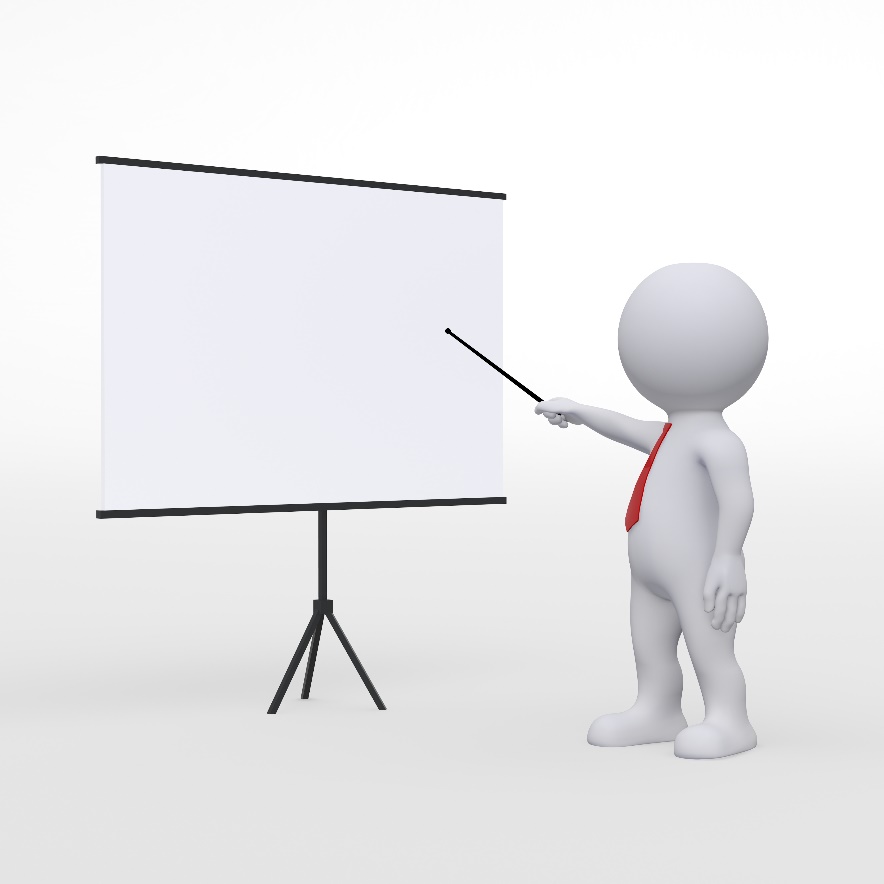 Wat neem ik altijd mee naar de les?
Boek “Ontwikkeling en omgeving” Angerenstein
Laptop
Schrijfblok/schrift
Pen/potlood


Mobiel en laptop tijdens de les? Alleen wanneer de docent daartoe opdracht geeft.
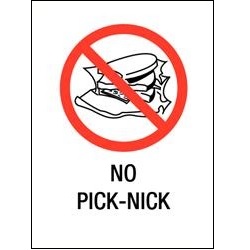 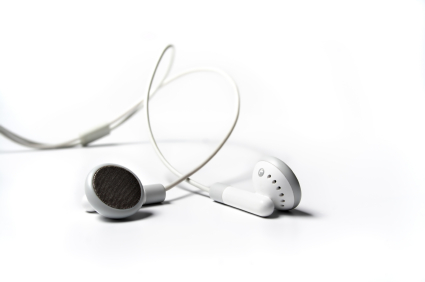 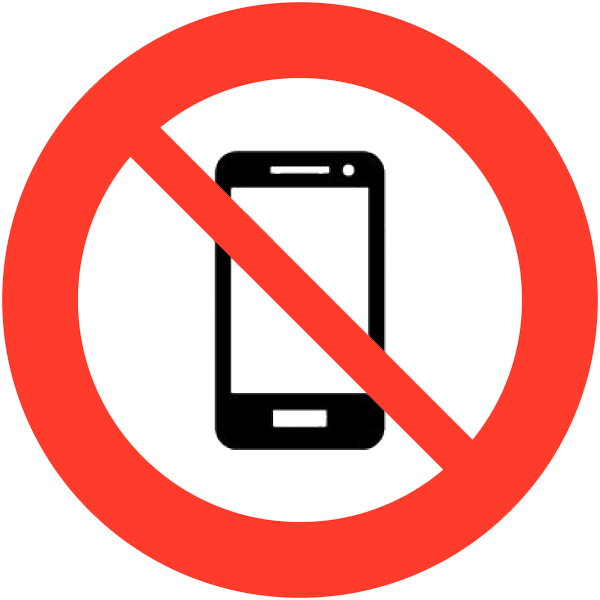 Werkafspraken maken
Jouw medestudenten
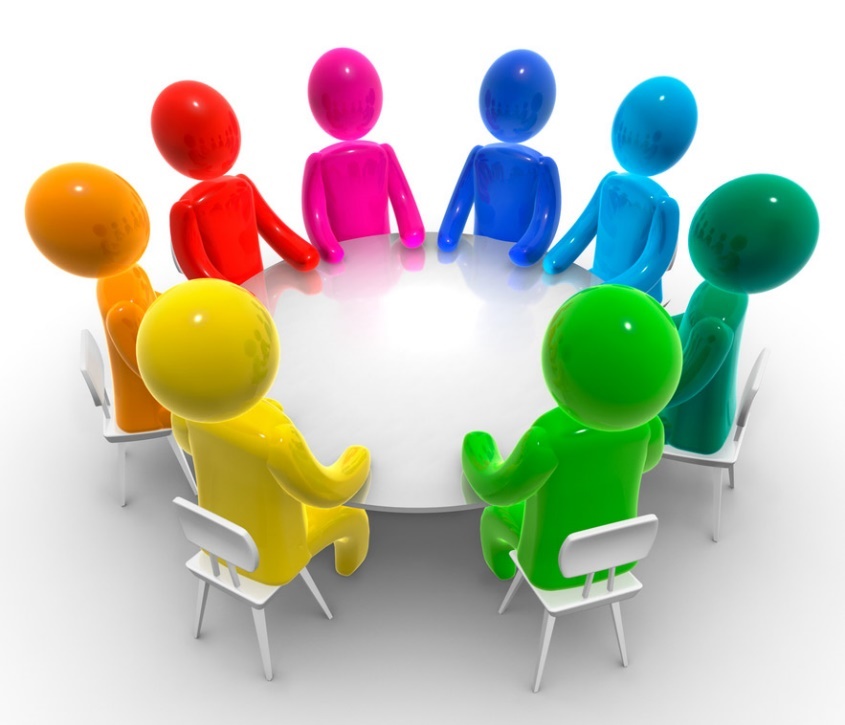 Kennismaking 

Maak groepjes van 4 of 5
15 minuten kennismaken in jouw groepje
De vragen die jullie gaan beantwoorden:
- Ben je gezond?
- Is je familie gezond?
- Wat doe jij aan je gezondheid? 
- Waarom is het belangrijk om je bewust te zijn van je gezondheid als je dit bekijkt in je toekomstige beroep (voor jezelf en cliënten?) 
Daarna klassikaal de woordvoerder van het groepje kort laten vertellen wie er in het groepje zitten
Wat versta jij onder gezondheid?
Groepjes maken
Elke groepje schrijft op een flap alle letters van het alfabet
Bij elke letter een woord verzinnen dat met gezondheid te maken heeft.
Elke letter = 1 punt
De letters Q,X,Y leveren 5 punten op
15 minuten de tijd
Groepje met hoogste score heeft gewonnen!
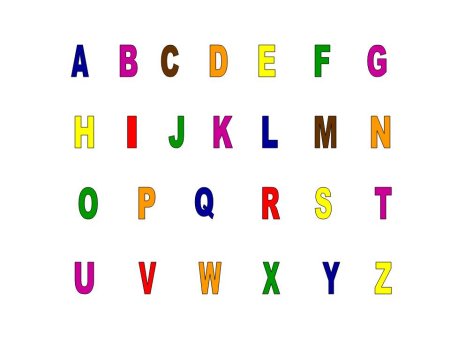 Gezondheid in zijn algemeen
1 
lichamelijk
2
geestelijk
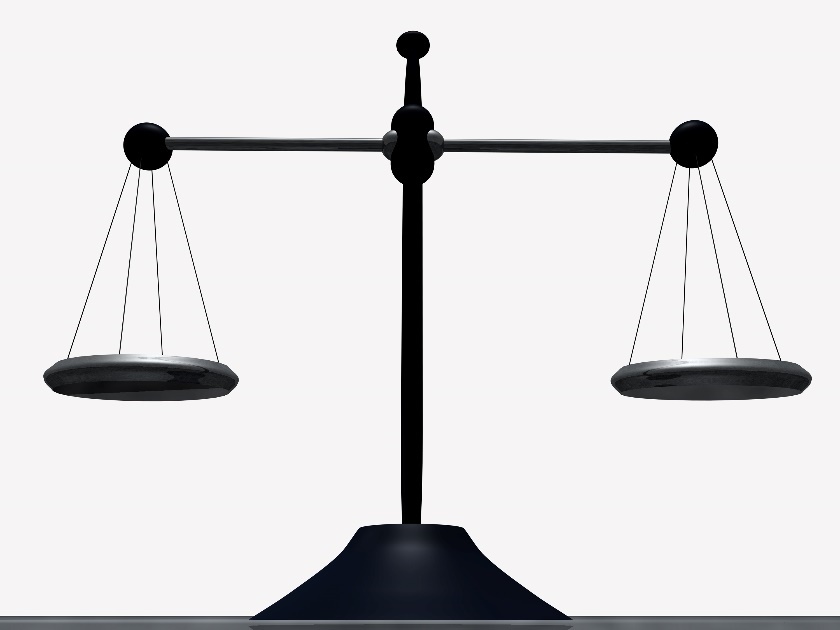 3
sociaal
4 welbevinden
Gezondheidsrisico’s
Welke specifieke groepen lopen meer kans op ziektes denk je?

Klas verdelen in 8 groepen. Elke groep gaat aan de slag met 1 doelgroep:

Alcoholverslaafden / Drugsverslaafden / Psychiatrische cliënten / Ouderen / Asielzoekers / Cliënten in een penitiaire inrichting / Slachtoffers van huiselijk geweld / Cliënten met een verstandelijke beperking 

Lichamelijk 
Psychisch 
Sociaal

Nabespreken
Voedingshygiëne
Hygiëne
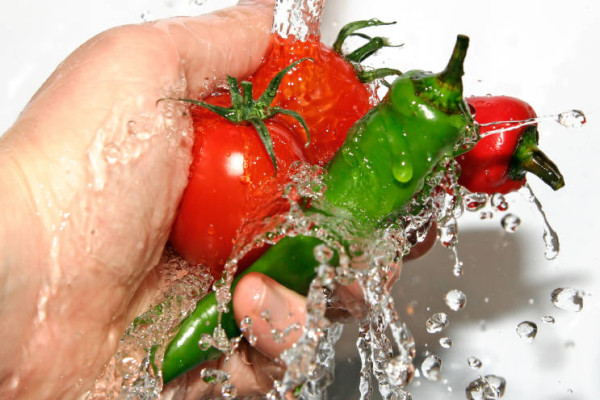 Persoonlijke hygiëne
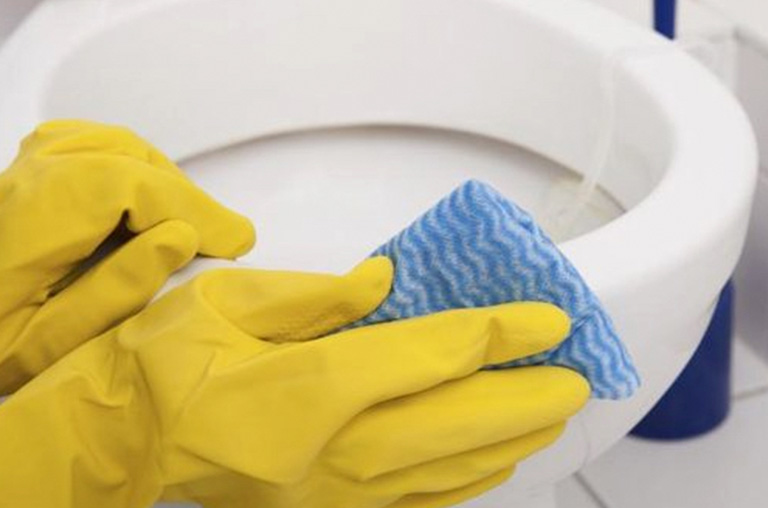 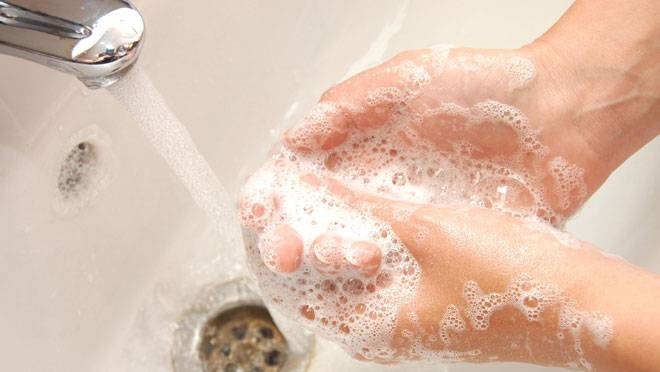 Huishoudelijke hygiëne
Micro-organismen
Nuttige micro-organismen
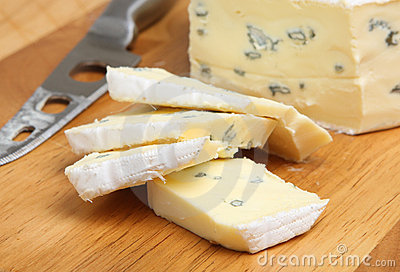 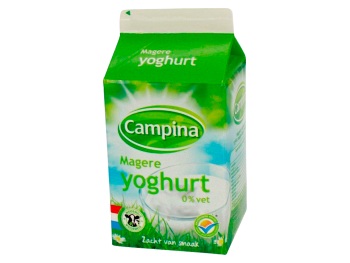 Schadelijke micro-organismen
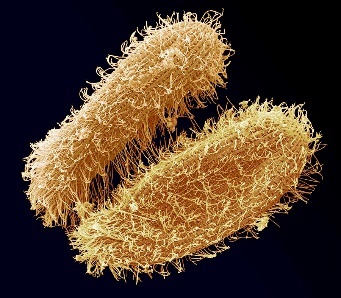 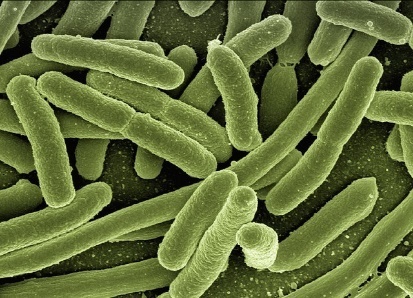 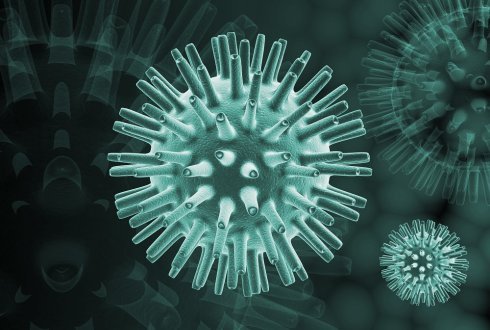 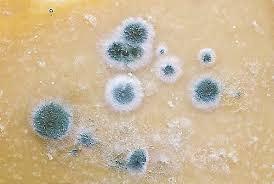 Virussen
Bacteriën
Protozoa
Schimmels
Bacterien: veroorzakers van wondinfecties, blaasontsteking, keelpijn
Virussen: veroorzakers van verkoudheid, groep, koortslip, aids
Schimmels: veroorzakers van voetschimmel, schimmelinfecties aan geslachtsoorzaken
Protozoa: veroorzakers van malaria, ernstige darminfecties
Besmetting
Directe besmetting
Indirecte besmetting
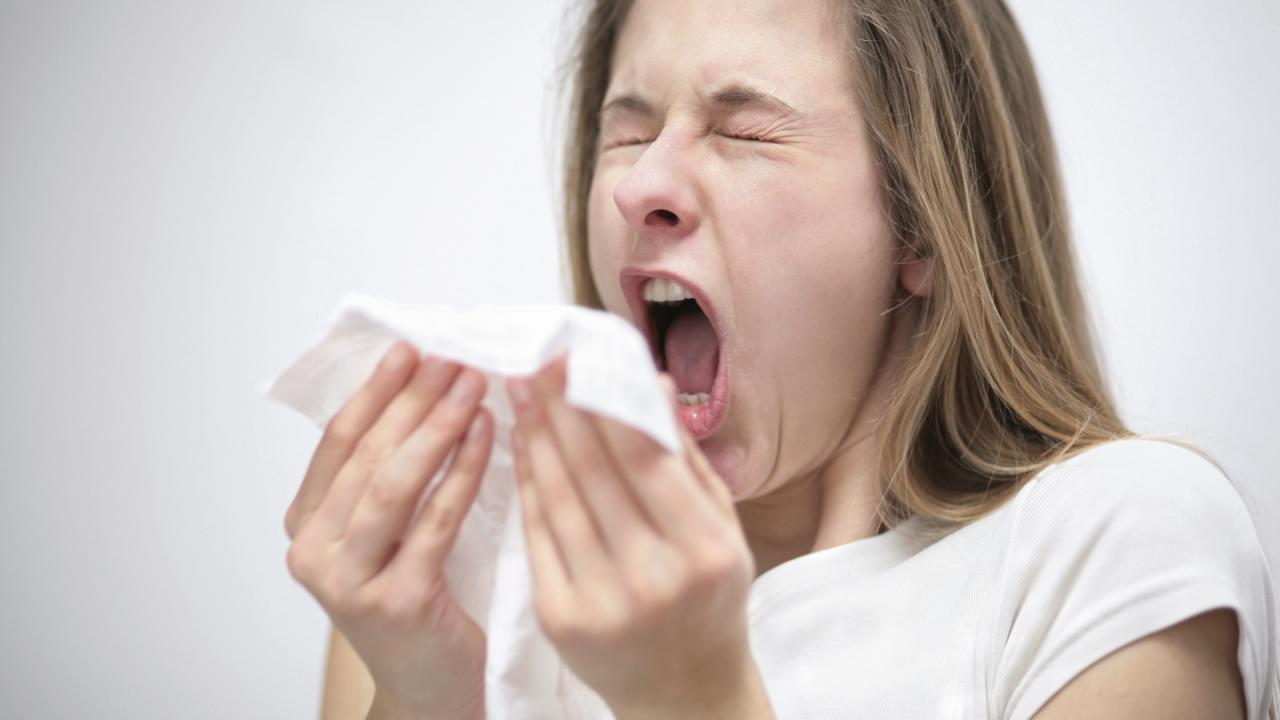 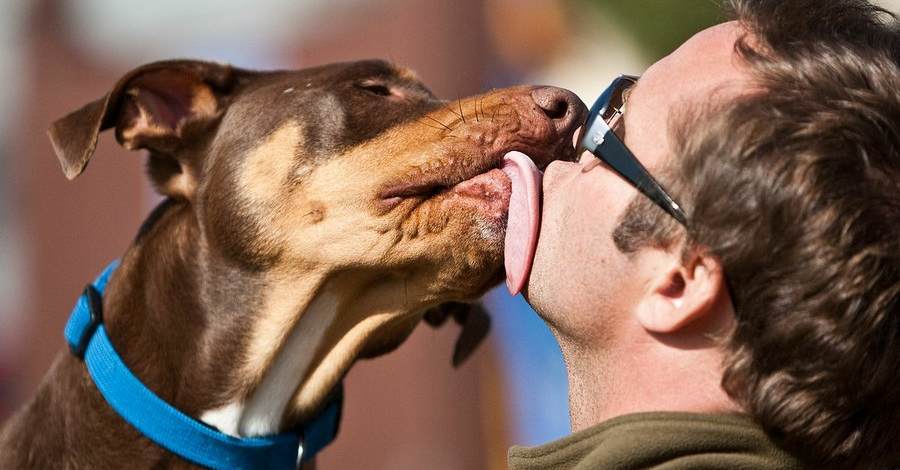 Weerstand tegen besmetting
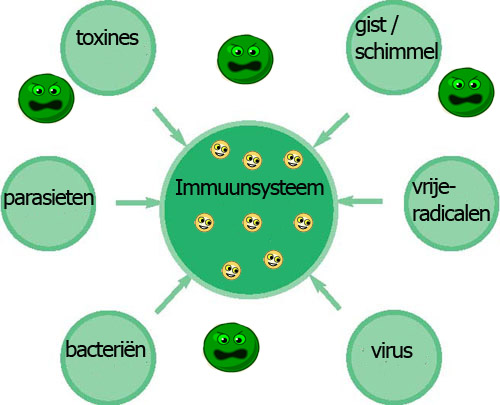 Wie hebben een lagere 
weerstand?
Uitschakelen micro-organismen
Steriliseren = doden van ALLE bacteriën, virussen, kiemen en schimmels.


Desinfecteren = doodt wel ziekmakende organismen maar de kiemen blijven leven.
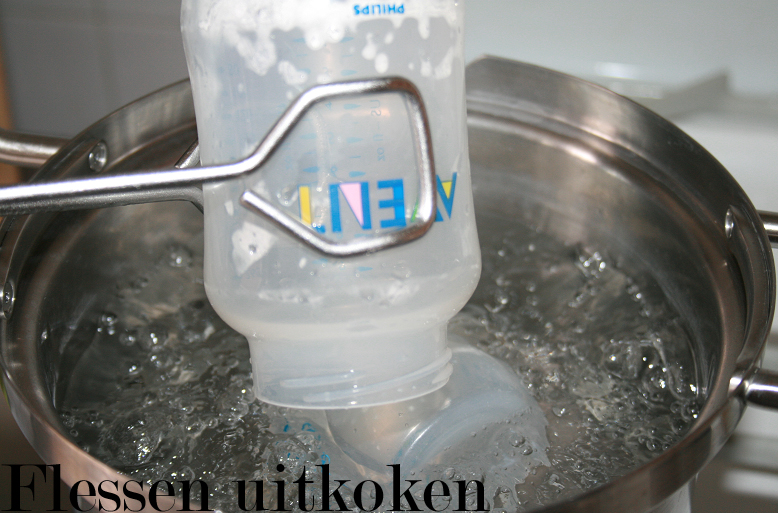 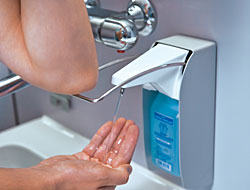 Eindopdracht
Start maken met eindopdracht

Groepjes verdelenDoelgroepen verdelen
Tijd over? Namenspel!!
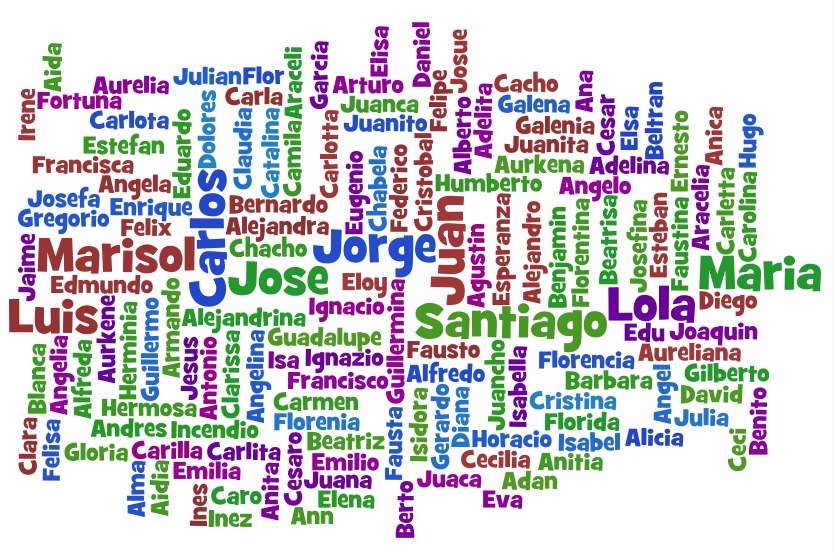